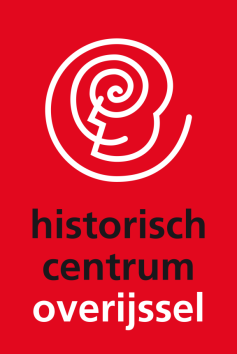 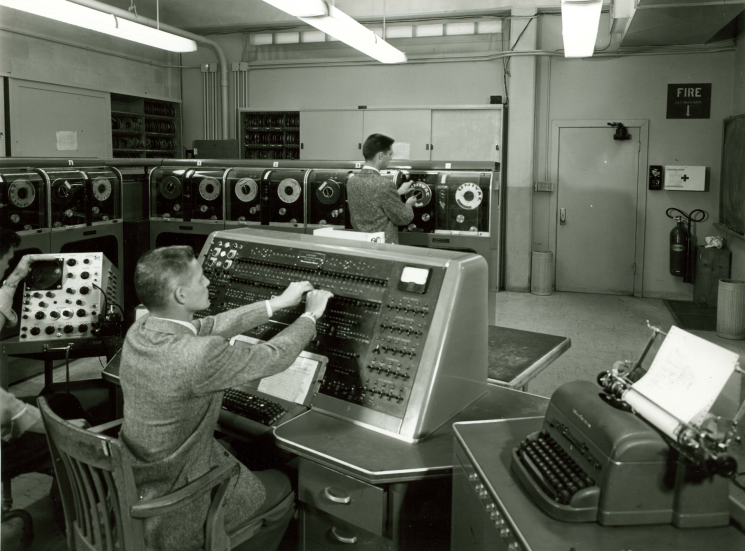 Digitaal Atelier 
Rafaat Alebate 
Historisch Centrum Overijssel
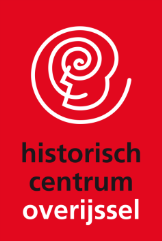 Onderwerpen
# Digitaal Atelier (Fase 1)
# Digitaal Atelier (Fase 2)
# Digitaal Atelier (Fase 3)
# Wat is de volgende stap voor wie?
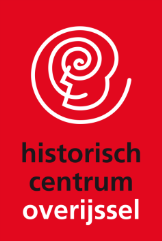 # Digitaal Atelier (Fase 1)
WVI - Initiële versie op basis van versie Architectuurblad Digitaal Atelier versie 0.4 (dd. 12 augustus 2014) 

De functie van het Digitaal Atelier werd in de WVI Architectuur Par. 4.6.10.1 als volgt gedefinieerd:
“Deze functie biedt de mogelijkheid om digitale archieven te kunnen bewerken vóór ze worden opgenomen in SDB. Aanpassing van de technische metadata kan dan niet meer; aanpassing van inhoudelijke metadata gaat via componenten in Inhoudelijk (abstract) Beheer.”

MARA architectuurblad: Doel van dit architectuurblad is om kaderstellende richtlijnen mee te geven voor partijen die een component Digitaal Atelier willen gaan realiseren.
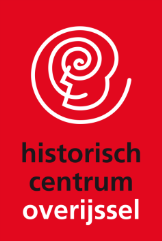 # Digitaal Atelier (Fase 2)
Projectopdracht medio 2017  

Niveau: inrichten 

Dit project bevat de volgende onderdelen:
- Realisatie inrichtingsvoorstel Digitaal Atelier
- Uitvoering selectie en tests van producten
- Project Digitaal Atelier - Programma van Eisen
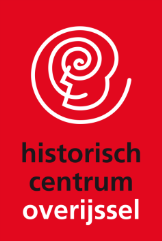 # Digitaal Atelier (Fase 2), 
Longlist 

MD5-Summer, Batchtool, IQ-Analyser, ImCheck3, Profile Maker,  Black Pixel Detector, Photoshop, Calibratie Software Monitor, File Information Tool Set (FITS), C3PO, Headertool, Records Management Tool, MAIS-ingest , Ceelo, MIDEX, oXygen XML Editor, Altova XMLSpy, E-ARK pre-Ingest Tools, SIP Creator 
UGENT Sip-creator, Fedora Sip creator, Fedora Directory Ingest Service, Backup Script, Move2qzone / Copy2qzone, Bitlocker
Karen's directory printer , Easy Duplicate Finder
Irfanview, Total Commander, XNConvert, Notepadd++, Alldup, Beyond Compare, hashdeep en md5deep, ImageMagick (Identify) / jpeginfo / VIPS, Xmllint, Cygwin met Perl/Python, Windows Powershell
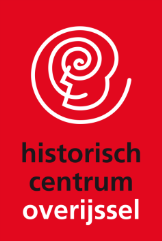 requirements matrix
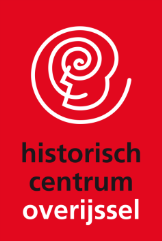 # Digitaal Atelier (Fase 3)
Compact team samengesteld. 

- Vaststellen van kaders en methode van inkoop
- Technische specificaties uitschrijven 
- Onderhandelingen over op te leveren producten, het doorontwikkelproces en prijs
- (Tussentijds) terugkoppelen en formaliseren binnen governance
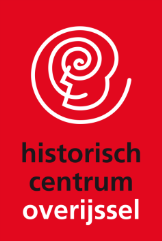 # Wat is de volgende stap voor wie? 

Aanbieding 1:  RHC_181112.214_Consortium_gezamenlijke_licentie_RMTool_OFF 
Kenmerk: AH/mr/181112/214 
Onderwerp: Offerte RecordsManagementTool

Aanbieding 2:
Uw referentie: Organisatie naam 
Onze referentie : RHC-01 
Betreft : Aanschaf MAIS-Ingest door de Regionaal Historische Centra
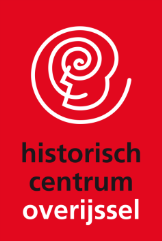 Samenvatting:
Fase 1: een tool biedt de mogelijkheid om digitale archieven te kunnen bewerken vóór ze worden opgenomen in een systeem. 
Fase 2: Selectie en test . 
Fase 3: Uitbrengen van een generieke offerte.
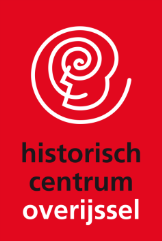 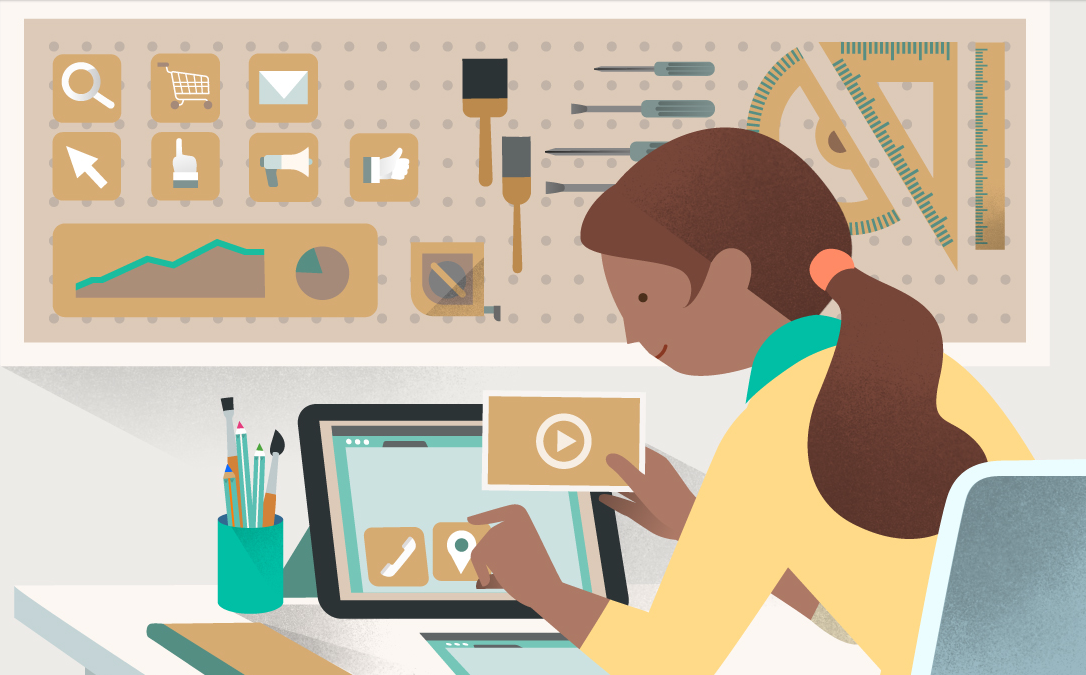